3-Years BIO-RESORT: Results of the 3-Arm Randomized Study in 
All-comers, Treated with Contemporary Biodegradable or Durable Polymer-Coated Drug-Eluting Stents
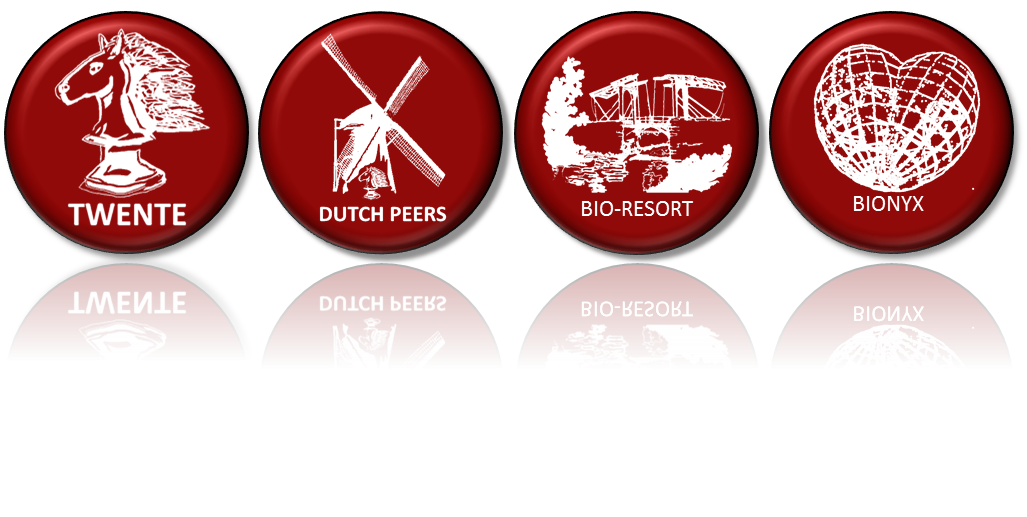 Clemens von Birgelen, MD PhD
On behalf of the BIO-RESORT investigators
Clemens von Birgelen, MD, PhD 

I have the following relevant financial relationships to report: Institutional research grants, provided to the Research Department of Thoraxcentrum Twente by Abbott Vascular, Biotronik, Boston Scientific, and Medtronic
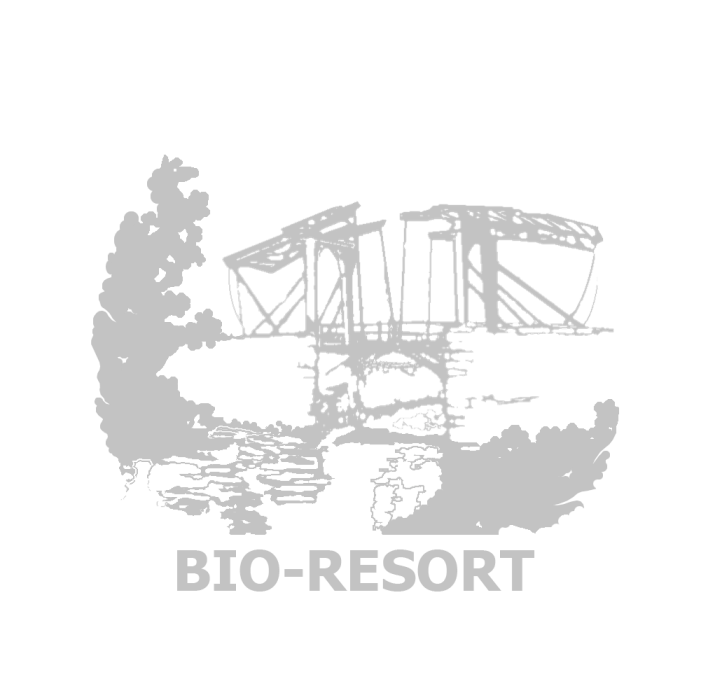 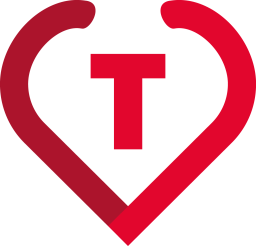 Background
BIO-RESORT
Contemporary biodegradable polymer-coated DES combine flexible very thin strut designs with thin biodegradable coatings.
At 1-year, the BIO-RESORT randomized trial has demonstrated non-inferiority of the biodegradable polymer Orsiro sirolimus-eluting stent and everolimus-eluting Synergy stents versus the durable polymer Resolute Integrity stent 1.
The 2-year follow-up showed a maintained safety and efficacy of all 3 DES.     In addition, there was a signal that Orsiro may reduce the risk of repeat revascularization beyond the first year 2. 
The 3-year results are of interest. This is the first year during which the Orsiro stent is greatly free from its biodegradable polymer coating.
von Birgelen et al.  1-year outcome of the BIO-RESORT trial.  Lancet 2016; 388: 2607-17;  presented as a LBCT at TCT 2016, Washington DC
Kok et al.  2-year outcome of the BIO-RESORT trial.  EuroIntervention 2018; 14:915-23;  presented as a LBCT at EuroPCR 2018, Paris, France
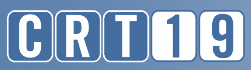 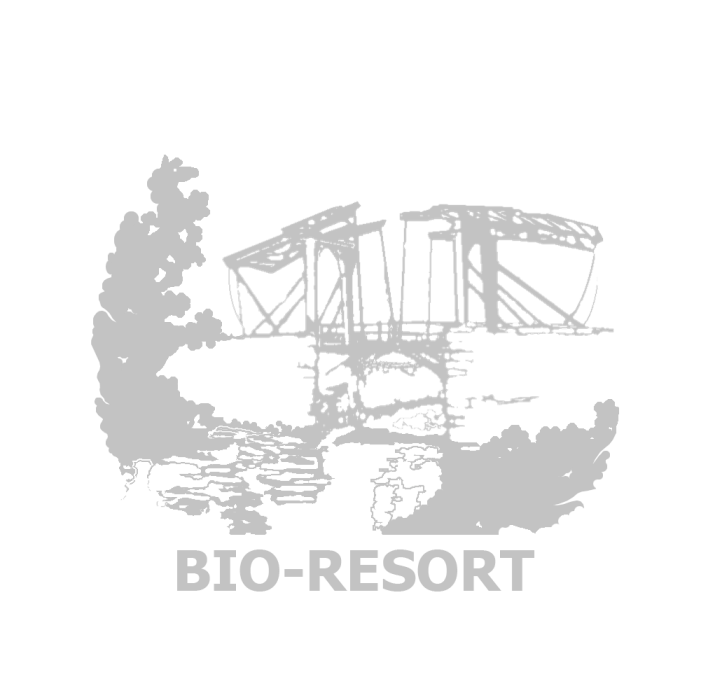 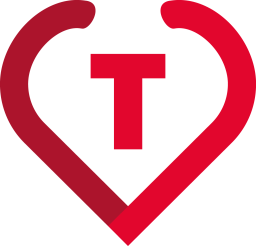 Aim of the study
BIO-RESORT
To assess in all-comers the 3-year safety and efficacy of contemporary very thin strut biodegradable polymer Orsiro and Synergy versus thin strut durable polymer Resolute Integrity stents.
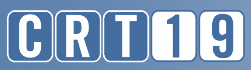 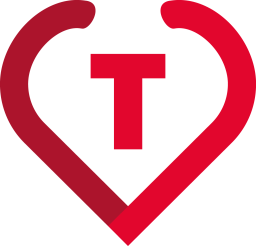 BIO-RESORT study devices
Biodegradable polymer-coated 		ultrathin strut Orsiro
	very thin strut Synergy	

or

Durable polymer-coated
	thin strut Resolute Integrity






DES differed in type, amount, and degradation speed of polymer, and eluted different drugs.
Data from manufacturers’ information (modified, extended)  
*   Synergy‘s platinum chromium strut thickness is 74 µm for stent diameter ≤ 2.5 mm, 79 µm for 3.0 – 3.5 mm,    
     and 81 µm for 4.0 mm. 
** Orsiro‘s cobalt chromium strut thickness is 60 µm for stent diameters ≤ 3.0 mm, and 80 µm for > 3.0 mm; 
     Orsiro has an asymmetrical, conformal distribution of the PLLA coating (abluminal coating is thicker) on a   
     very thin passive coating of silicon carbide.
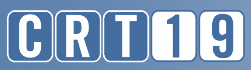 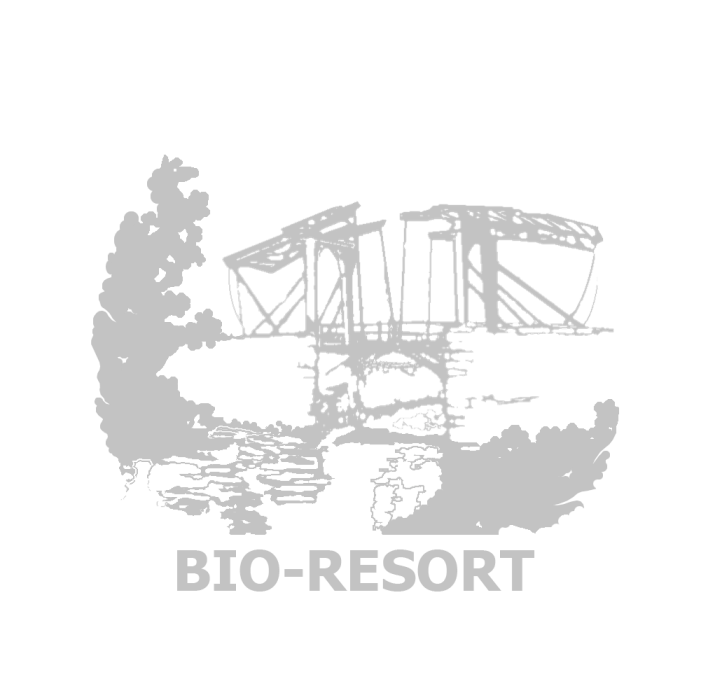 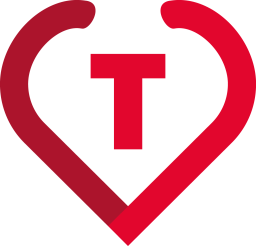 BIO-RESORT study devices
BIO-RESORT
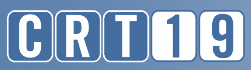 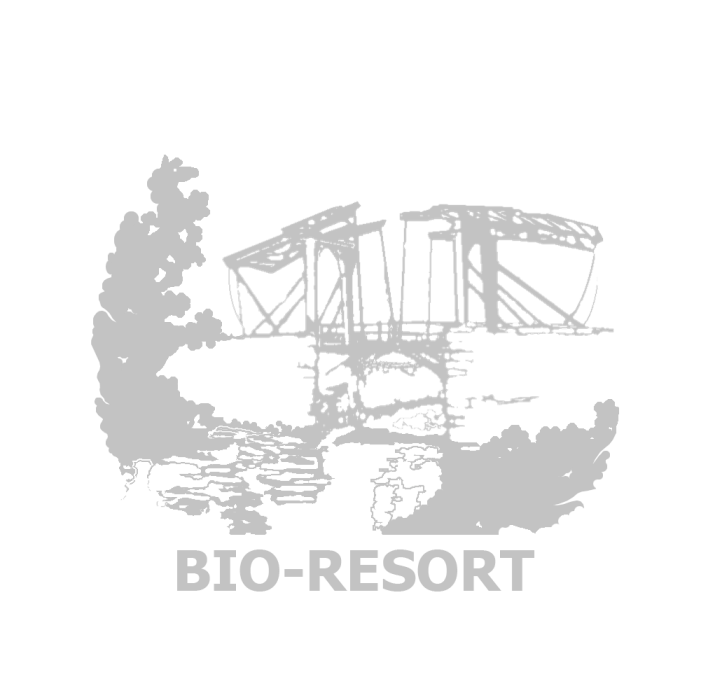 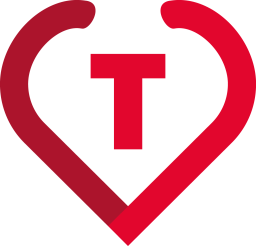 BIO-RESORT
BIO-RESORT
All-comers: any patient who requires PCI with DES implantation
Patients with any clinical syndrome, number of target lesions or vessels, any lesion length, vessel size, etc.
Inclusion criteria:   Pat. ≥ 18 yrs.; PCI with DES required; informed consent; ability and willingness to comply with study procedures and follow-up
 Exclusion criteria:  Participation in another drug or device RCT before reaching primary EP; life expectancy < 1 year; planned surgery < 6 months 	                                              unless DAPT maintained; known pregnancy; known intolerance to DES, anticoagulants or antiplatelet drugs preventing DAPT
3,514  all-comers were 1:1:1 randomized to DES type and assessed
Zotarolimus-eluting 
  Resolute IntegrITY
Everolimus-eluting 
SYNERGY
Sirolimus-eluting 
ORSIRO
5 years
2 years
3 years
4 years
30 days
1 year
Investigator-initiated, multicenter, assessor and patient-blinded, three-arm, randomized, non-inferiority trial ∙  
Visits to outpatient clinic, questionnaire or telephone follow-up ∙ No routine angiographic follow-up ∙ 
Independent monitoring and clinical event adjudication (CEC) ∙ Supervision by DSMB
BIO-RESORT Study Sites:  Thoraxcentrum Twente, Medisch Spectrum Twente, Enschede ∙ Rijnstate Hospital, Arnhem ∙ Haga Hospital, The Hague ∙ Albert Schweitzer Hospital, Dordrecht; all in the Netherlands ∙ Enrollment from December 21, 2012 to August 24, 2015 ∙ PI: C. von Birgelen, MD PhD – Thoraxcentrum Twente, MST, Enschede, the Netherlands
This investigator-initiated study and its follow-up are equally funded by Biotronik, Boston Scientific, and Medtronic.
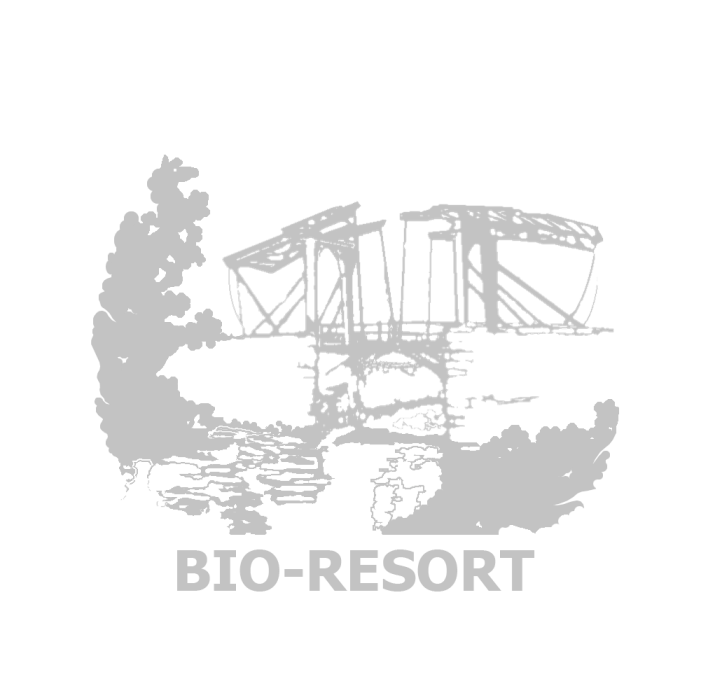 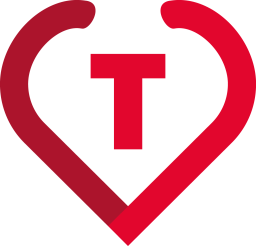 BIO-RESORT
BIO-RESORT
All-comers: any patient who requires PCI with DES implantation
Patients with any clinical syndrome, number of target lesions or vessels, any lesion length, vessel size, etc.
Inclusion criteria:   Pat. ≥ 18 yrs.; PCI with DES required; informed consent; ability and willingness to comply with study procedures and follow-up
 Exclusion criteria:  Participation in another drug or device RCT before reaching primary EP; life expectancy < 1 year; planned surgery < 6 months 	                                              unless DAPT maintained; known pregnancy; known intolerance to DES, anticoagulants or antiplatelet drugs preventing DAPT
3,514  all-comers were 1:1:1 randomized to DES type and assessed
Zotarolimus-eluting 
  Resolute IntegrITY
Everolimus-eluting 
SYNERGY
Sirolimus-eluting 
ORSIRO
5 years
2 years
3 years
4 years
30 days
1 year
Investigator-initiated, multicenter, assessor and patient-blinded, three-arm, randomized, non-inferiority trial ∙  
Visits to outpatient clinic, questionnaire or telephone follow-up ∙ No routine angiographic follow-up ∙ 
Independent monitoring and clinical event adjudication (CEC) ∙ Supervision by DSMB
Primary endpoint:   Target Vessel Failure (composite of cardiac death, target vessel-related MI, or clinically driven target vessel revascularization)         
       to test 2 independent hypotheses that safety and efficacy of both ORSIRO and SYNERGY is non-inferior to the reference device RESOLUTE INTEGRITY
 Secondary endpoints:   Death ∙ MI ∙ repeat revascularization ∙ stent thrombosis ∙ TLF, MACE, POCE
3,393 patients (96.6%) completed the 3-year follow-up or had died. 
 46 patients were lost to follow-up; 75 patients withdrew consent.
BIO-RESORT Study Sites:  Thoraxcentrum Twente, Medisch Spectrum Twente, Enschede ∙ Rijnstate Hospital, Arnhem ∙ Haga Hospital, The Hague ∙ Albert Schweitzer Hospital, Dordrecht; all in the Netherlands ∙ Enrollment from December 21, 2012 to August 24, 2015 ∙ PI: C. von Birgelen, MD PhD – Thoraxcentrum Twente, MST, Enschede, the Netherlands
This investigator-initiated study and its follow-up are equally funded by Biotronik, Boston Scientific, and Medtronic.
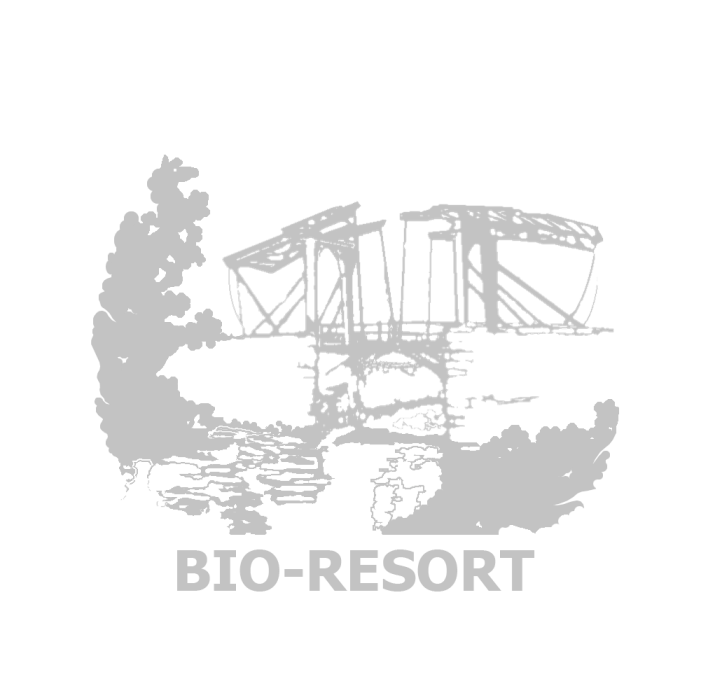 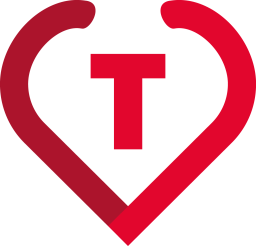 Patient and lesion characteristics at baseline
BIO-RESORT
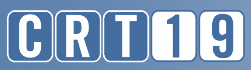 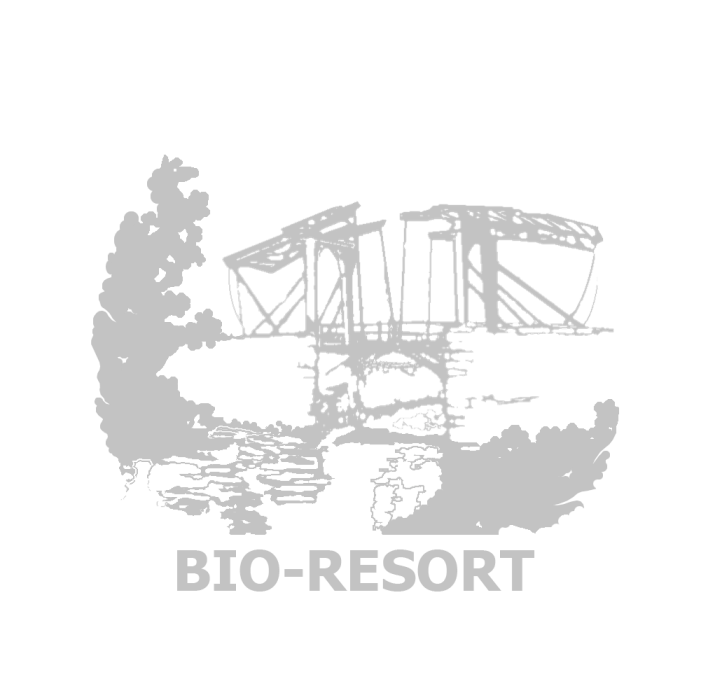 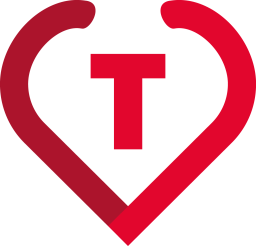 Target vessel failure at 3-years
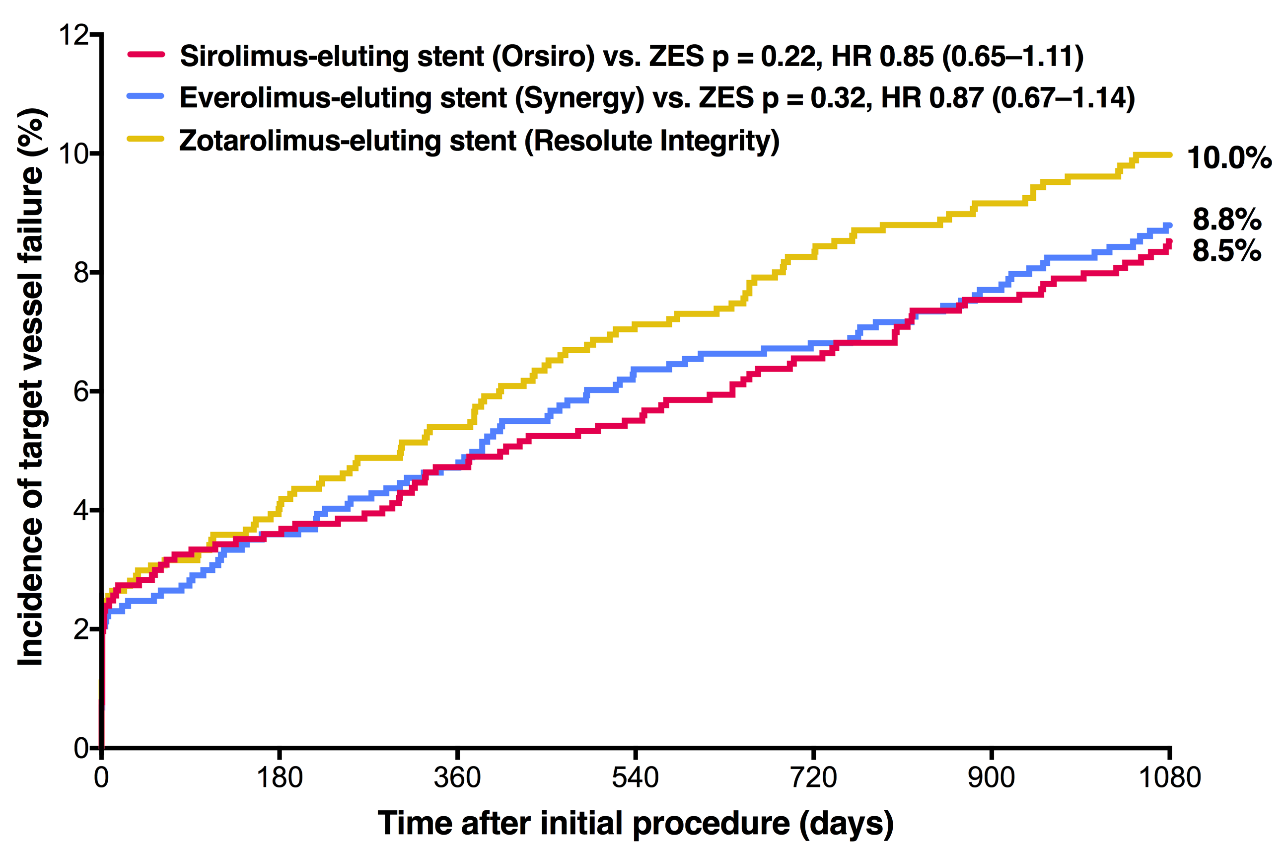 BIO-RESORT
Lancet 2016; 388: 2607–17  
1-year follow-up
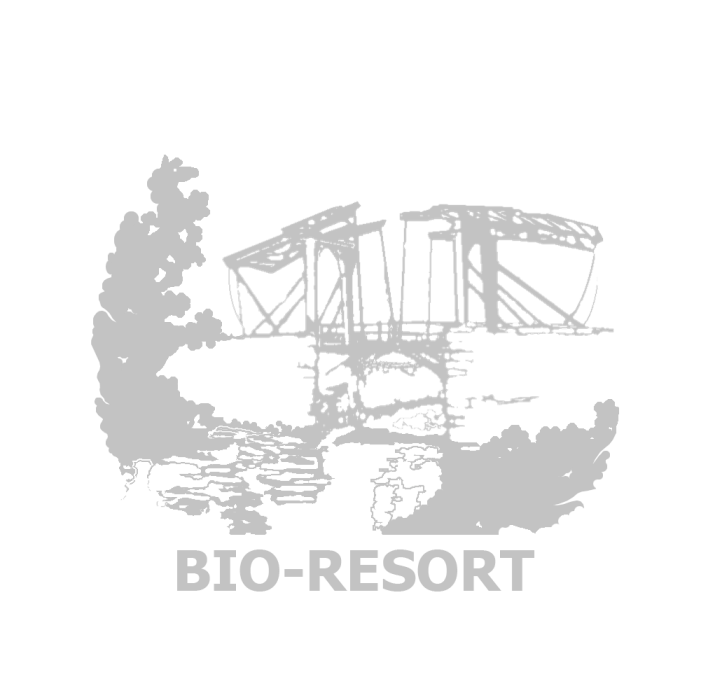 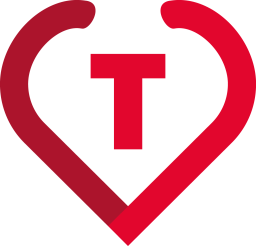 Target vessel failure at 3-years
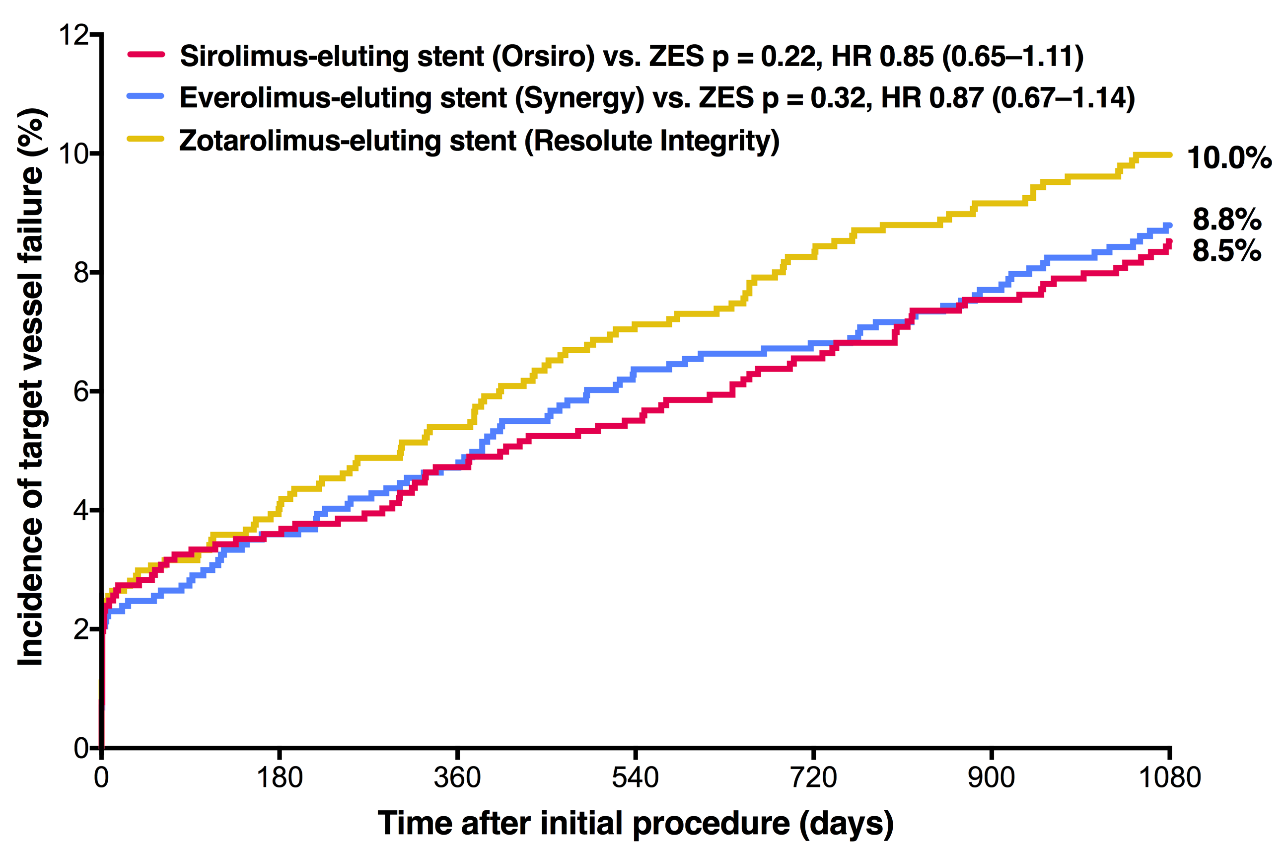 BIO-RESORT
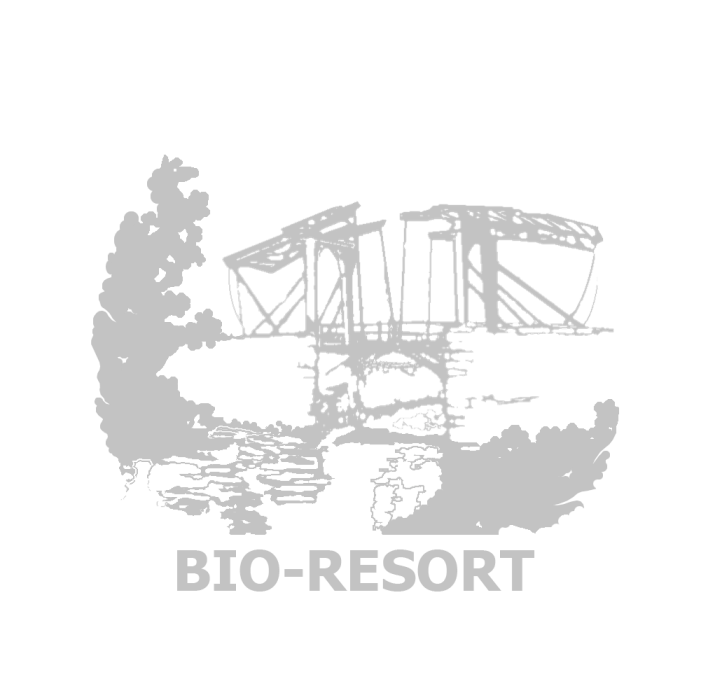 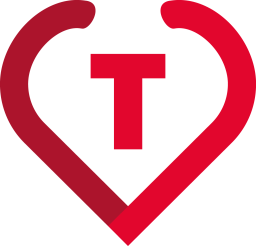 TVF components at 3-years
Cardiac death
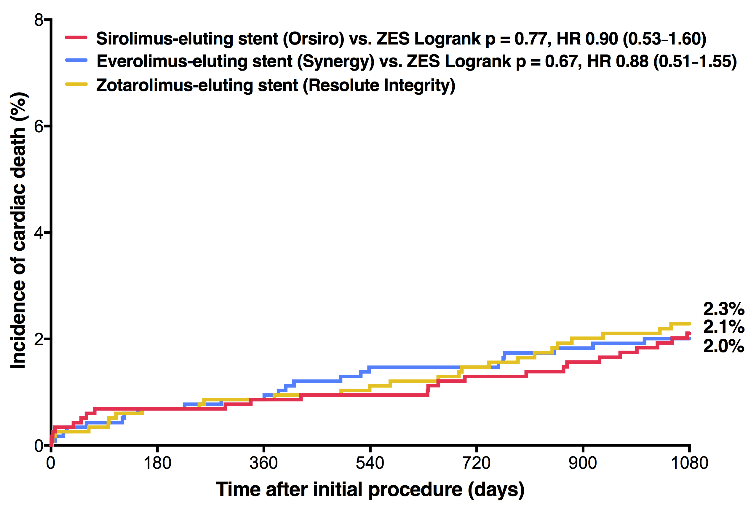 BIO-RESORT
No statistically significant difference between stent groups 
in the components of 
target vessel failure (TVF)
Target vessel MI
Target vessel revascularization
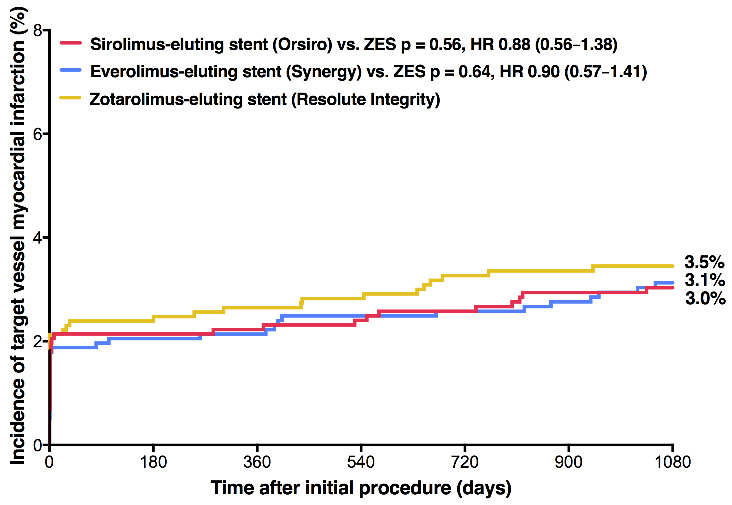 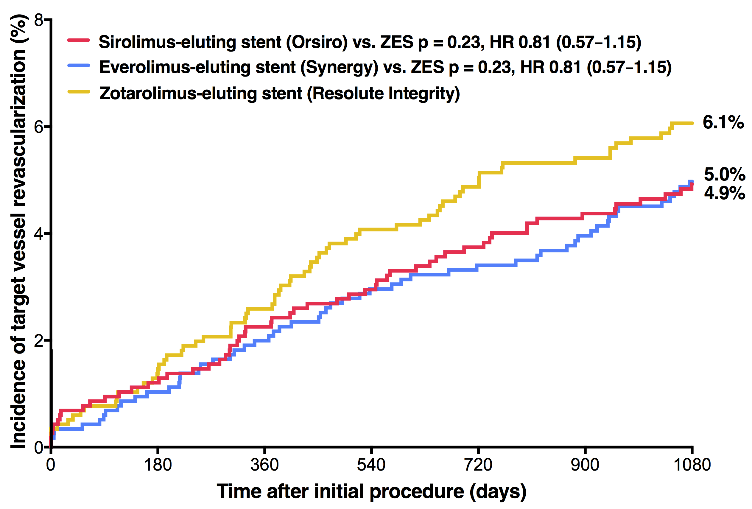 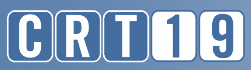 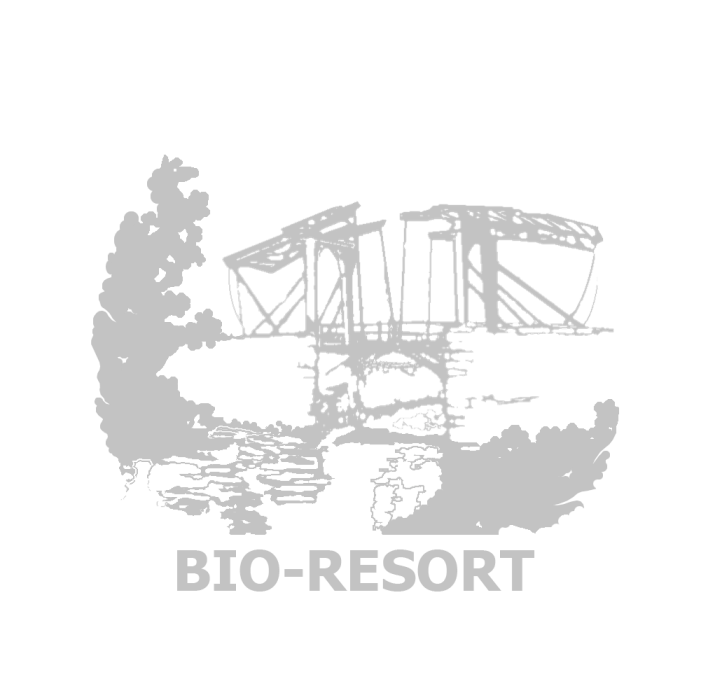 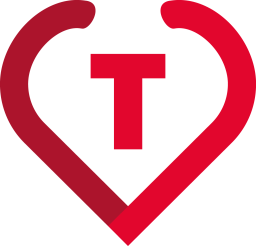 Target lesion revascularization until 3-years
BIO-RESORT
Target lesion revascularization, 1-year landmark
Target lesion revascularization at 3-years
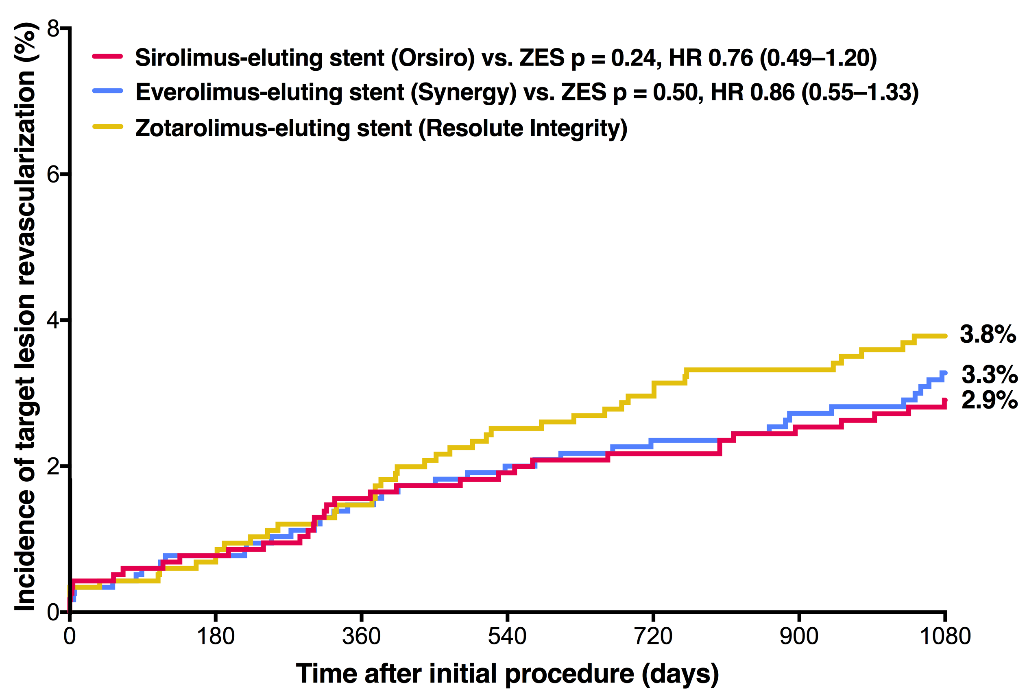 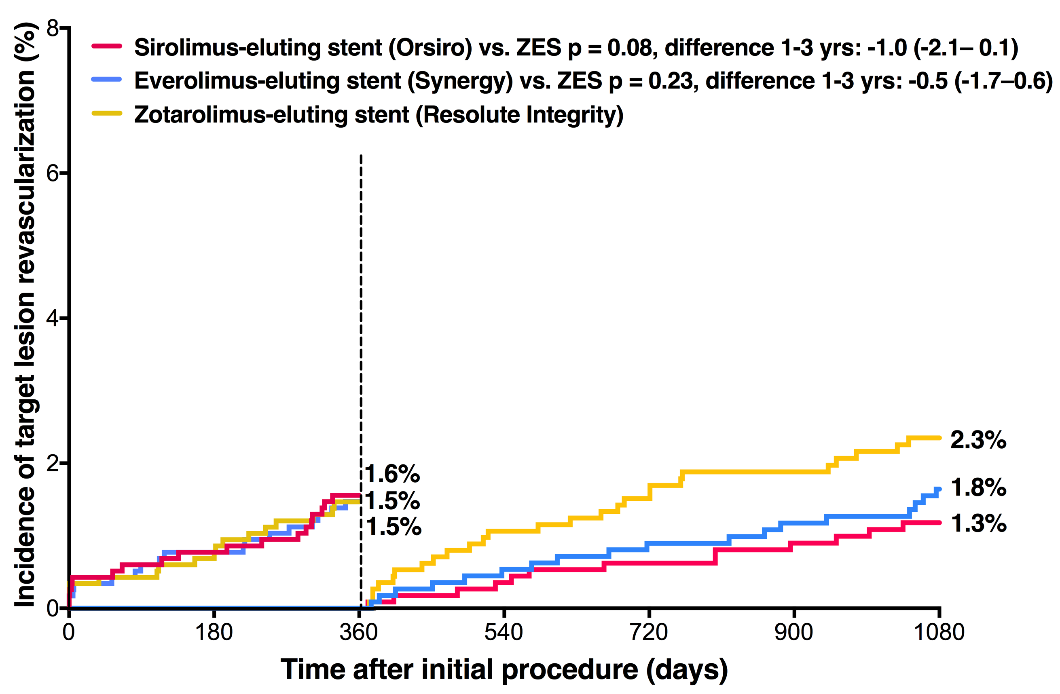 Landmark analysis between 1 and 2 years had shown a significantly lower TLR rate SES versus ZES (0.6% vs. 1.5%, p=0.04).
1.5%
0.9%
0.5%
The slight significant advantage in TLR in favor of SES was seen only during the 2nd year of follow-up.
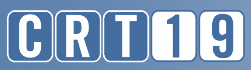 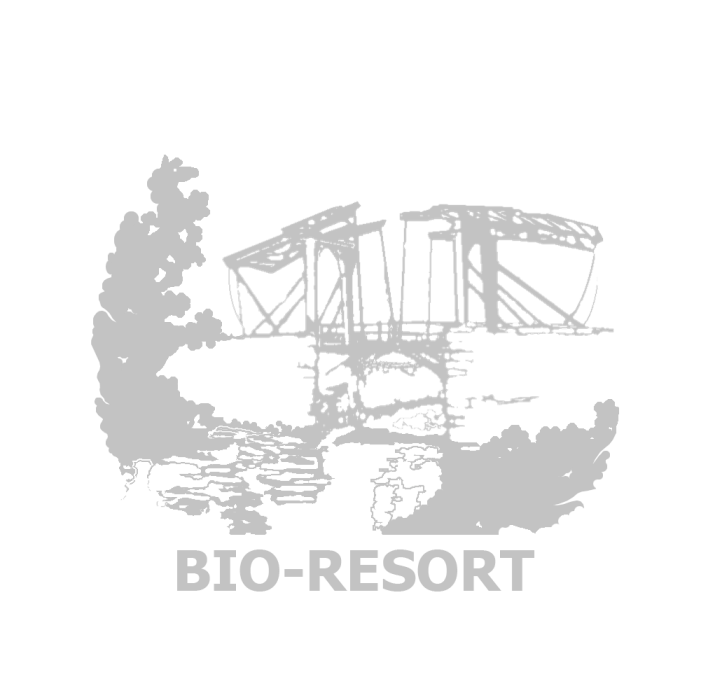 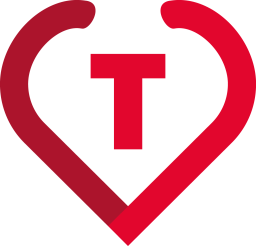 Target lesion revascularization until 3-years
BIO-RESORT
Target lesion revascularization, 1-year landmark
Target lesion revascularization at 3-years
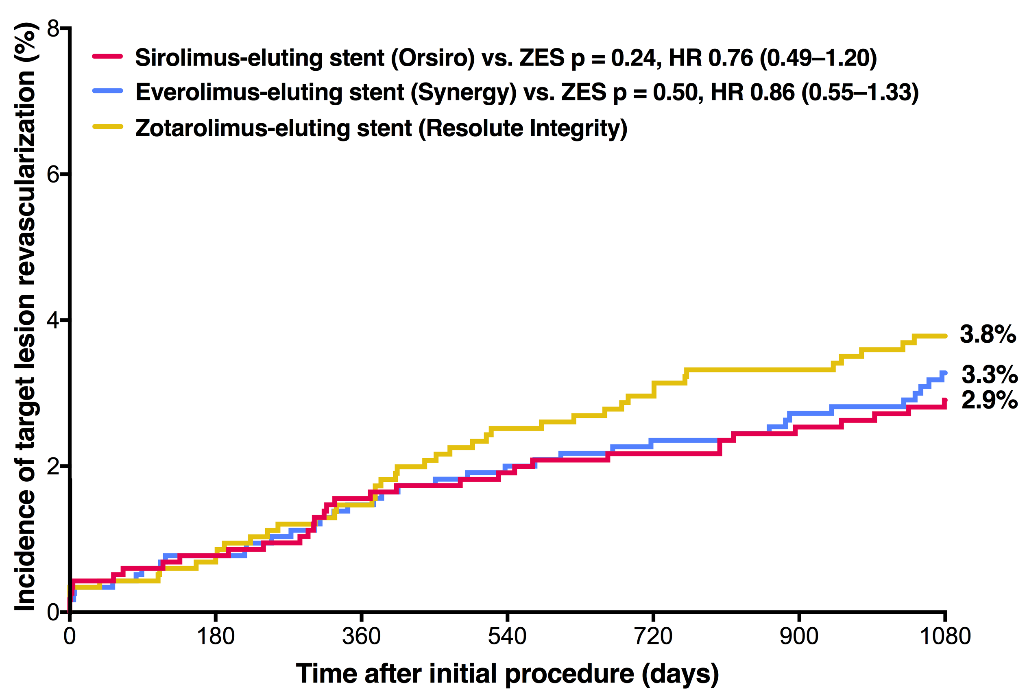 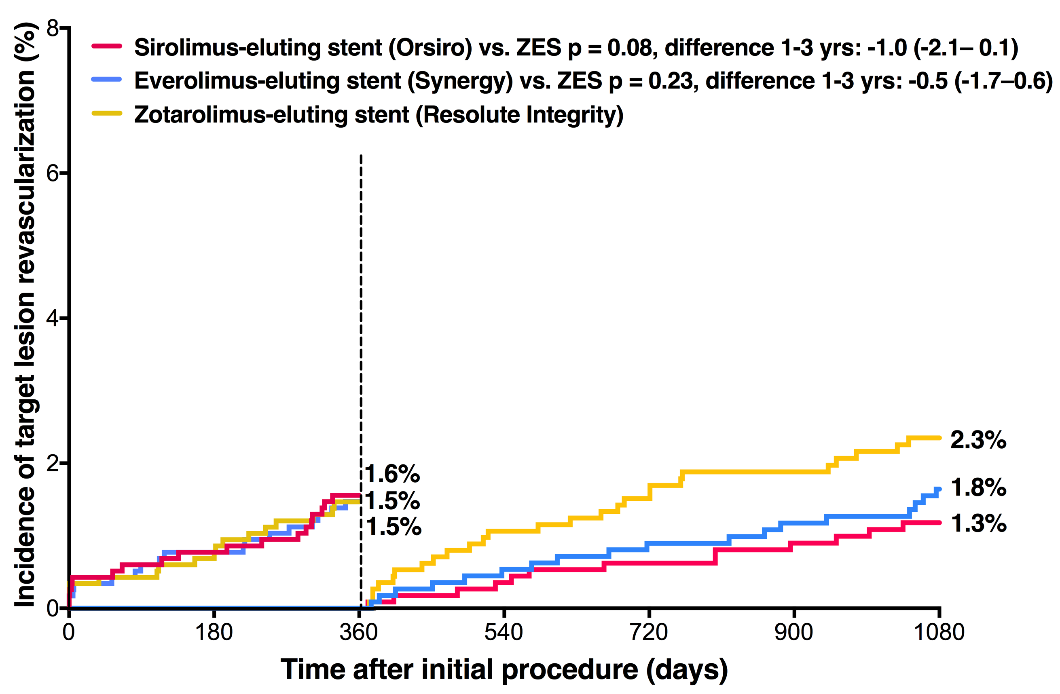 The slight significant advantage in TLR in favor of SES was seen only during the 2nd year of follow-up.
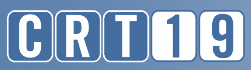 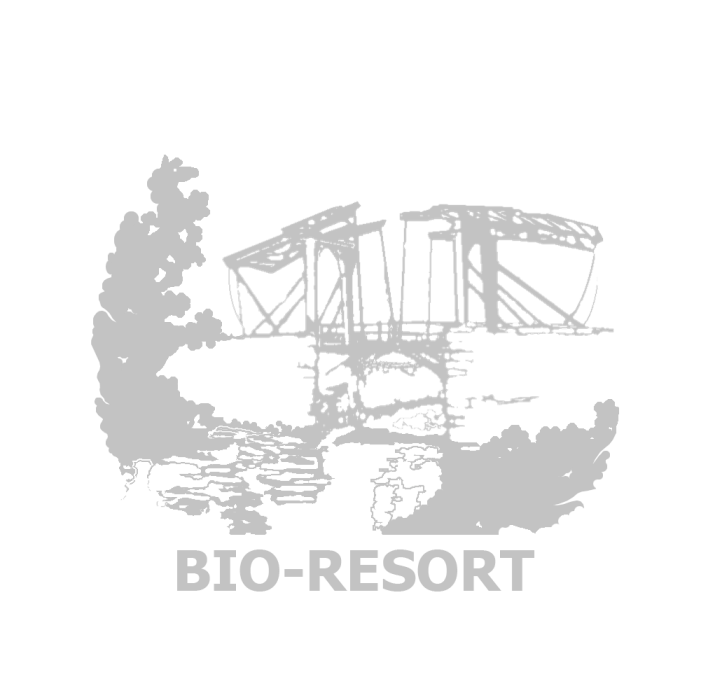 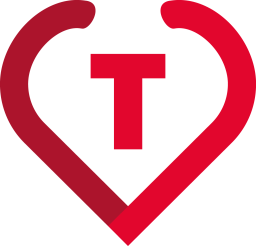 Stent thrombosis at 3-years
BIO-RESORT
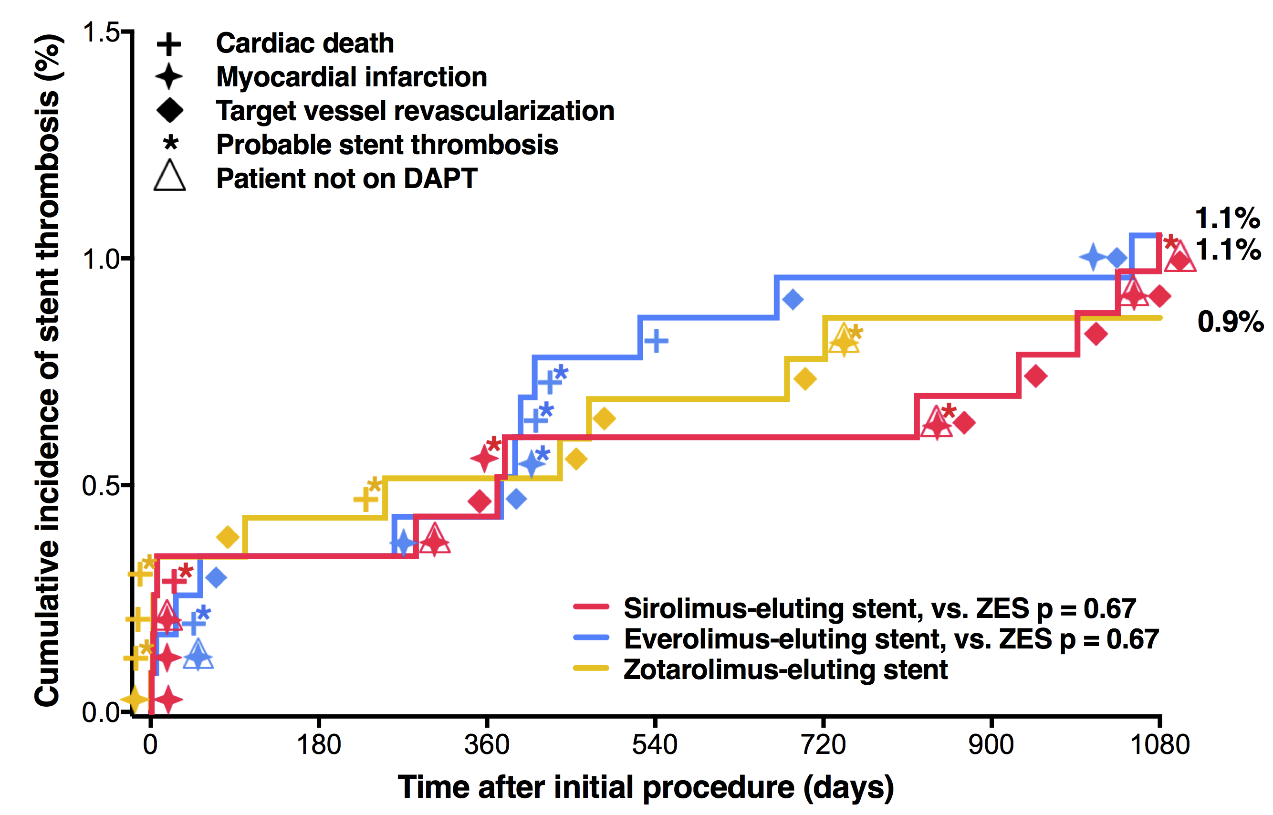 Definite-or-probable 
stent thrombosis rates 
were low and similar 
between DES groups.
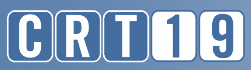 Definite stent thrombosis rates until 3-years in SES, EES, and ZES: 0.7%, 0.7%, and 0.5% (p=0.59, both comparisons)
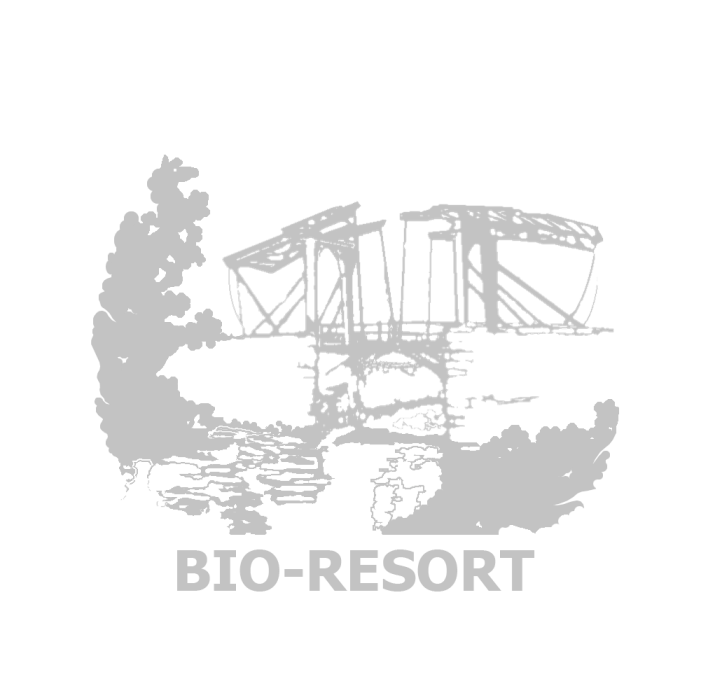 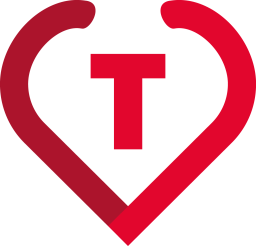 Discussion
BIO-RESORT
This is the first randomized trial that examines Synergy DES in all-comers, and the first study to assess Synergy and Orsiro side by side.
In this complex population, including many patients with acute myocardial infarction (52%), low adverse event rates were found.
Longer term outcome of contemporary DES in all-comers is of interest, particularly considering the dissimilar polymer coatings. 
Follow-up beyond 3 years is required to answer the question, whether one of these DES might improve clinical outcome at an even later stage.
Due to limited power, findings in secondary endpoints and landmark analyses are hypothesis-generating.
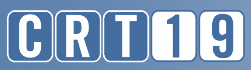 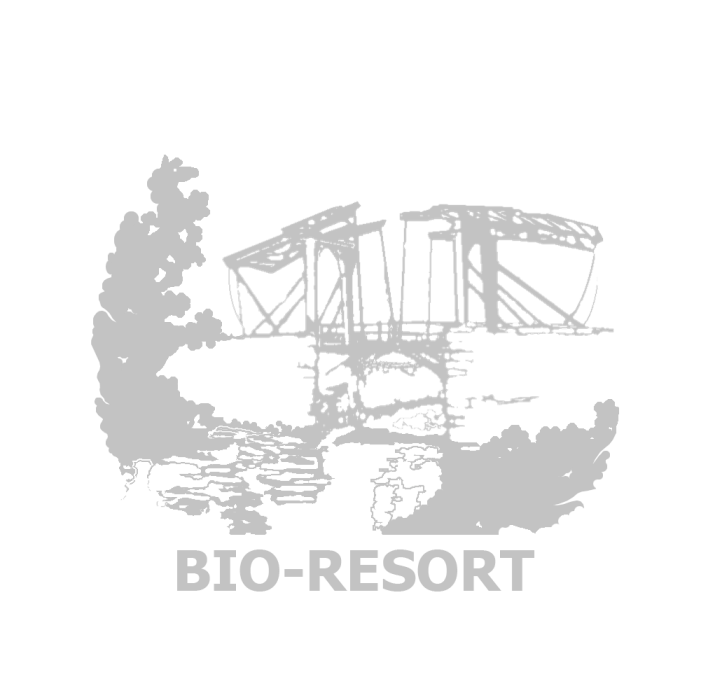 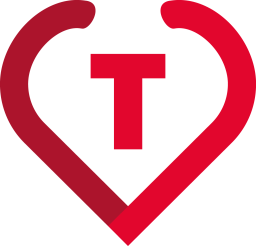 Conclusions
BIO-RESORT
The randomized BIO-RESORT trial compares the clinical outcome of all-comer patients, treated with very thin strut biodegradable polymer Orsiro and Synergy versus thin strut durable polymer Resolute Integrity DES.
At 3-year follow-up, treatment with all 3 DES was associated with favorable outcomes, and both very thin strut biodegradable polymer DES showed safety and efficacy similar to the thin strut durable polymer DES.
Follow-up beyond 3 years is of interest to definitely answer the question, whether one of these DES might improve outcome at an even later stage.
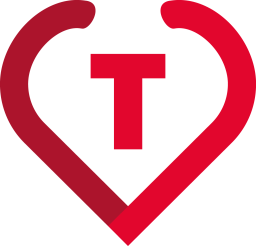 BIO-RESORT
Trial Organization
Study Coordination
      CRE, Enschede
          R. Buiten, MD          E. Ploumen, MD
          P. Zocca, MD          M. Kok, MD, PhD
          L. van der Heijden, MD, PhD
          M. Löwik, PhD
          K. Tandjung, MD PhD
Steering Committee
     C. von Birgelen, MD PhD (Study PI)
     P. Danse, MD PhD
     M. Hartmann, MD PhD
     K. van Houwelingen, MD
     J. Louwerenburg, MD
     F. de Man, MD PhD 
     M. Scholte, MD
     C. Schotborgh, MD
     M. Stoel, MD PhD
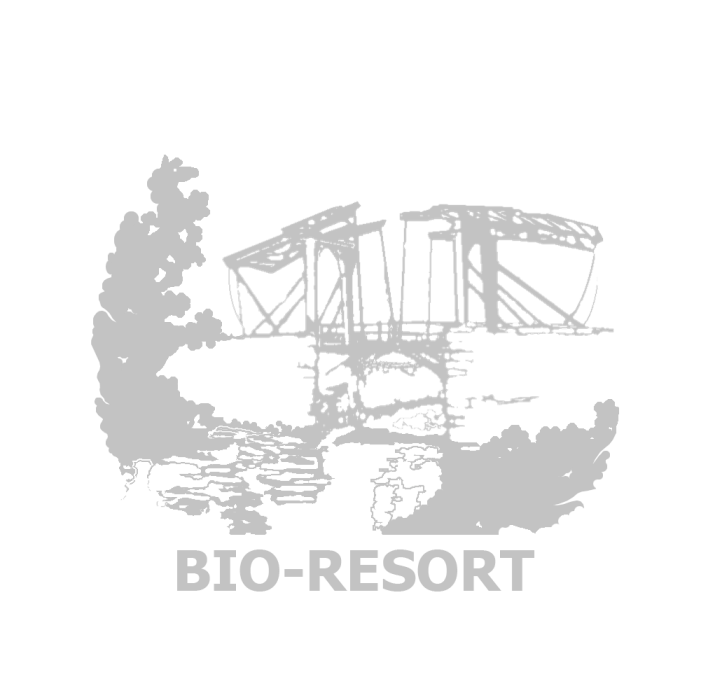 Data Management, Analysis and Follow-up
Cardiovascular Research, Enschede
Monitoring and Organization of
Clinical Event Adjudication
CRO Diagram, Zwolle
Study Centers and Local PIs
Thoraxcentrum Twente, Enschede
     C. von Birgelen, MD PhD
Rijnstate Hospital, Arnhem
     P. Danse, MD PhD
Haga Hospital, Den Haag
     C. Schotborgh, MD
Albert Schweitzer Hospital, Dordrecht
     M. Scholte, MD
BIO-RESORT
Statistical Analysis
     R. Buiten, MD
     E. Ploumen, MD
     P. Zocca, MD
	C. Doggen, PhD (supervisor)
The investigator-initiated randomized BIO-RESORT trial was equally funded by Biotronik, Boston Scientific, and Medtronic.
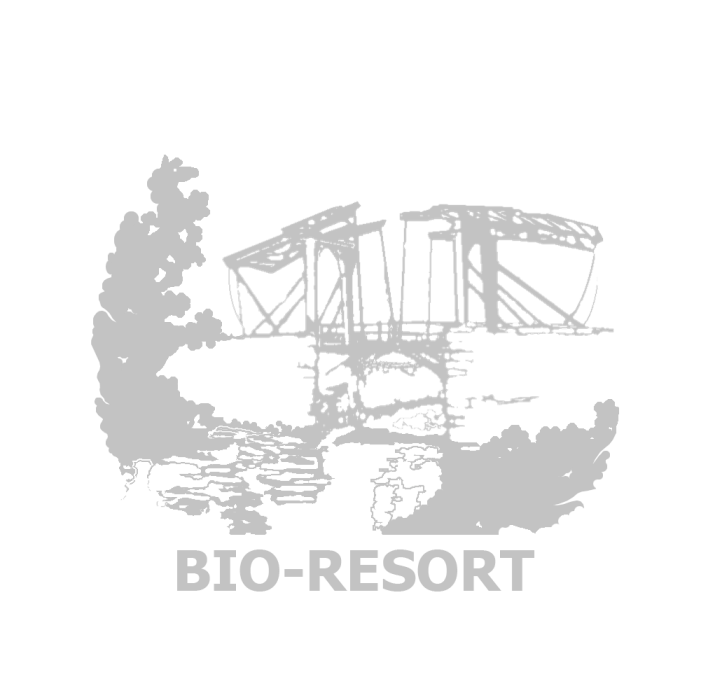 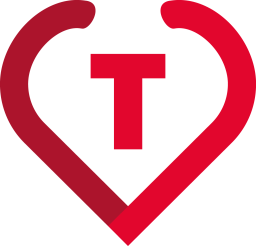 BIO-RESORT at 3-Years:  Summary and Conclusion
BIO-RESORT
The randomized BIO-RESORT trial compares the clinical outcome of 3,514 all-comer patients treated with very thin strut biodegradable polymer Orsiro and Synergy versus thin strut durable polymer Resolute Integrity DES.
This is the first randomized trial that examines Synergy DES in all-comers, and the first study to assess Synergy and Orsiro side by side.
At 3-years, treatment with all 3 DES was associated with favorable outcomes in all-comers, and both very thin strut biodegradable polymer DES showed safety and efficacy similar to the thin strut durable polymer DES.
In this complex patient population, including many patients with acute myocardial infarction (52%), low adverse event rates were found.
Follow-up beyond 3 years is required to answer the question, whether one of these DES might improve clinical outcome at an even later stage.